WWW.UADEC.MX
DEPENDENCIA
FECHA
DEPENDENCIA
TITULO DE
LA PRESENTACIÓN
SUBTITULO
WWW.UADEC.MX
FECHA
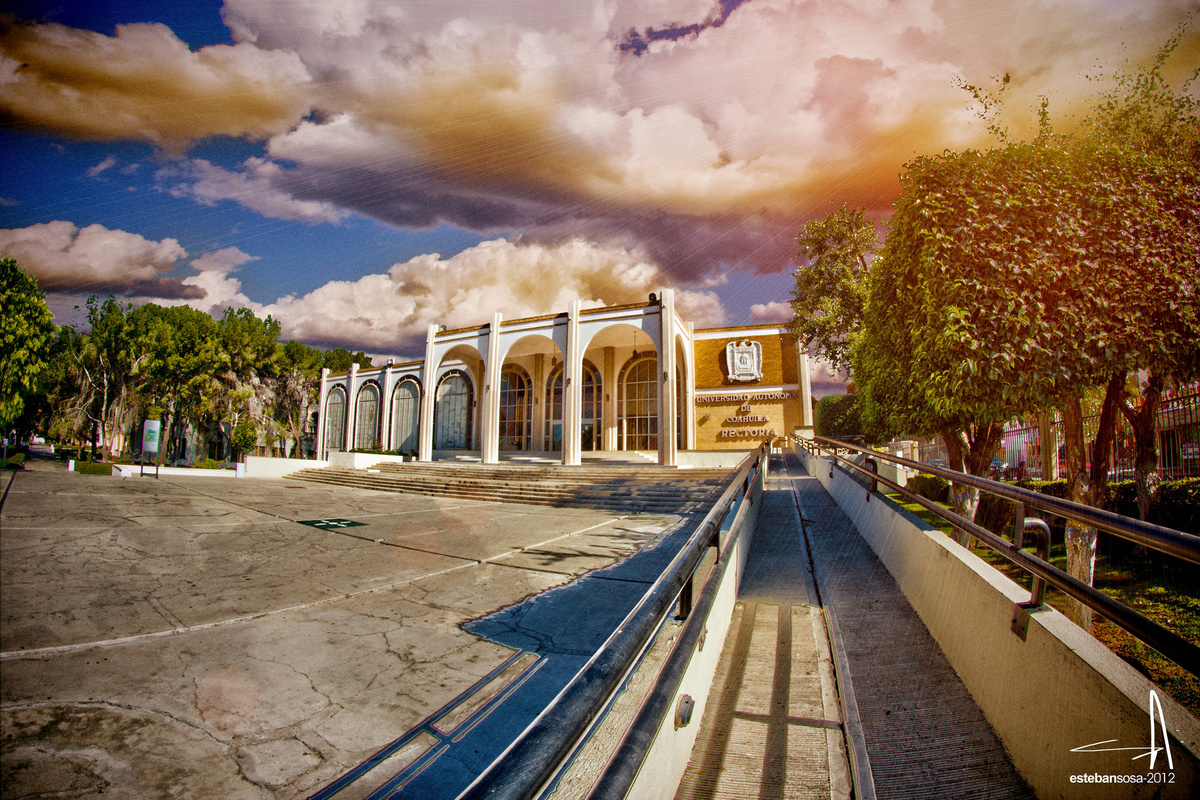 Lorem ipsum dolor sit amet
LOREM IPSUM
Lorem Ipsum
Lorem ipsum dolor sit amet, consectetur adipiscing elit. Cras maximus eu lacus a tempus. Duis ullamcorper ante risus, ut sollicitudin ante rhoncus a.
Lorem Ipsum
Lorem ipsum dolor sit amet, consectetur adipiscing elit. Cras maximus eu lacus a tempus. Duis ullamcorper ante risus, ut sollicitudin ante rhoncus a.
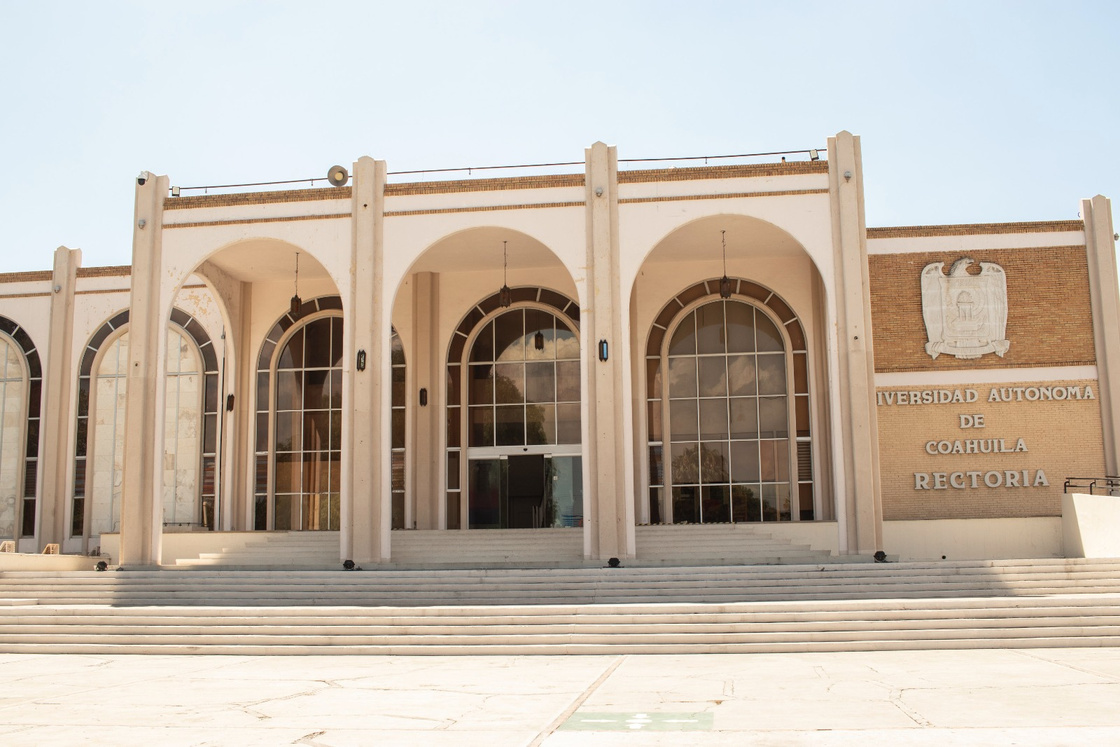 Ante 
Rhoncus
LOREM IPSUM
Lorem Ipsum
Lorem ipsum dolor sit amet, consectetur adipiscing elit. Cras maximus eu lacus a tempus. Duis ullamcorper ante risus, ut sollicitudin ante rhoncus a.
Ut sollicitudin
Ante rhoncus a
Lorem ipsum dolor sit amet, consectetur adipiscing elit.
Lorem ipsum dolor sit amet, consectetur adipiscing elit.
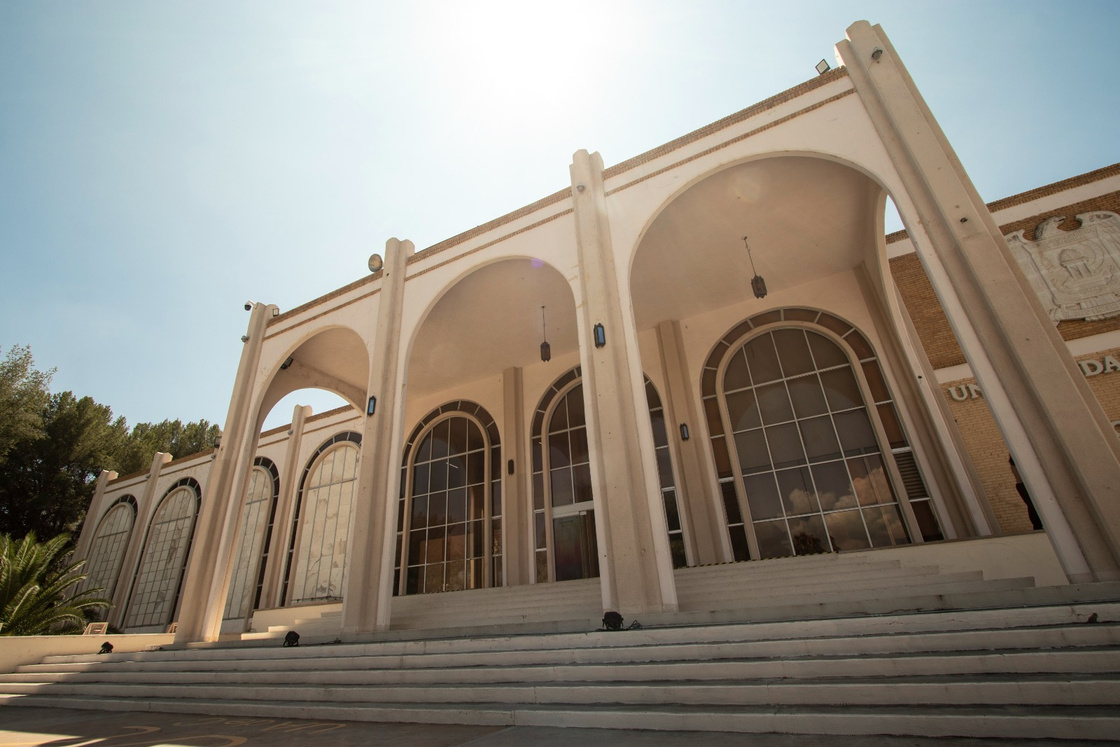 LOREM IPSUM
Lorem Ipsum
Lorem ipsum dolor sit amet, consectetur adipiscing elit. Cras maximus eu lacus a tempus. Duis ullamcorper ante risus, ut sollicitudin ante rhoncus a.
Ut sollicitudin
Ante rhoncus a
Lorem ipsum dolor sit amet, consectetur adipiscing elit.
Lorem ipsum dolor sit amet, consectetur adipiscing elit.
Ante 
Rhoncus
Lorem Ipsum
LOREM IPSUM
Lorem Ipsum
OBJETO  1
OBJETO 2
OBJETO 3
OBJETO 4
Lorem ipsum dolor sit amet, consectetur adipiscing elit.
Lorem ipsum dolor sit amet, consectetur adipiscing elit.
Lorem ipsum dolor sit amet, consectetur adipiscing elit.
Lorem ipsum dolor sit amet, consectetur adipiscing elit.
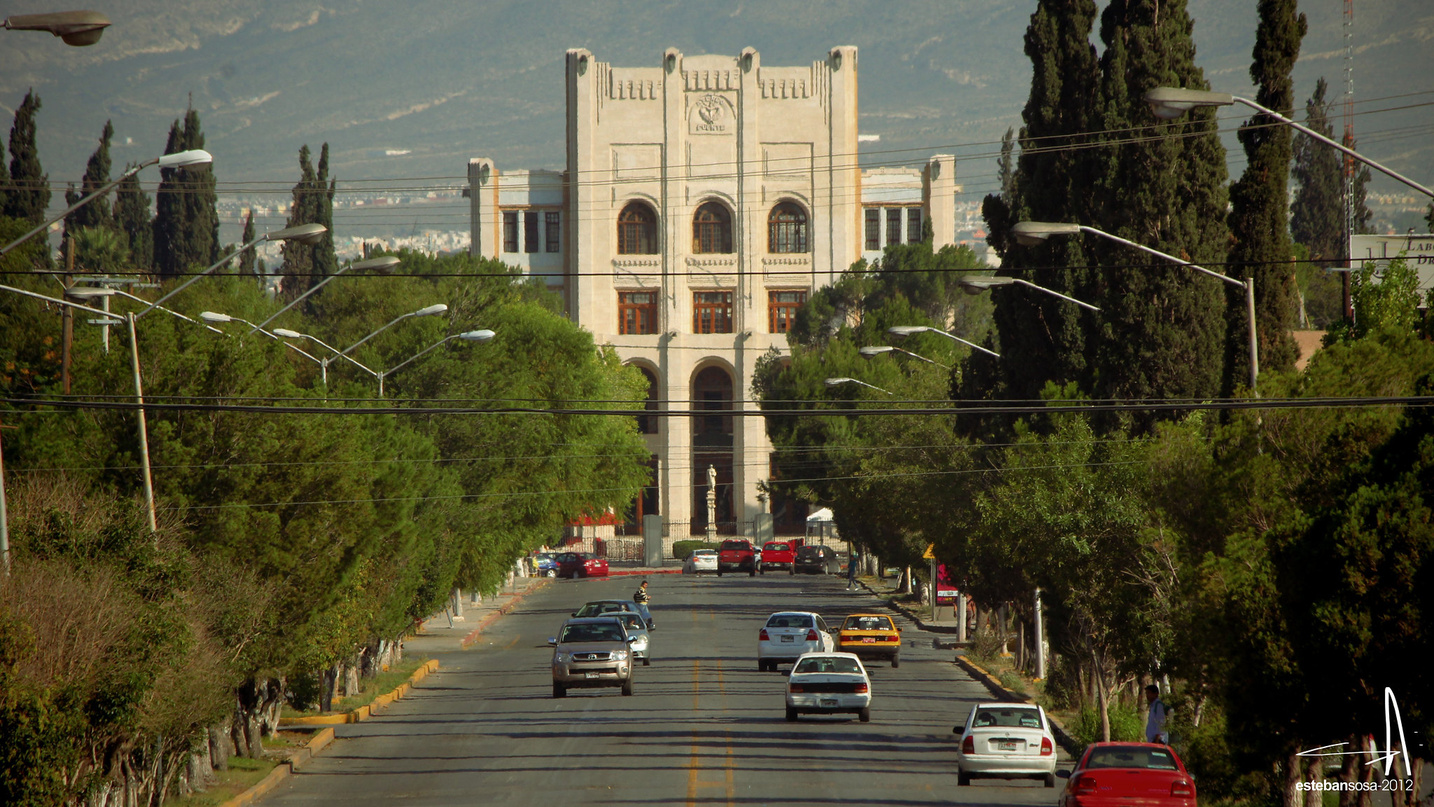 LOREM IPSUM
Lorem Ipsum
Lorem ipsum dolor sit amet, consectetur adipiscing elit. Cras maximus eu lacus a tempus. Duis ullamcorper ante risus, ut sollicitudin ante rhoncus a.
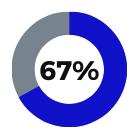 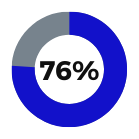 Lorem Ipsum
Lorem Ipsum
Lorem Ipsum
Lorem ipsum dolor sit amet, consectetur adipiscing elit.
Lorem ipsum dolor sit amet, consectetur adipiscing elit.
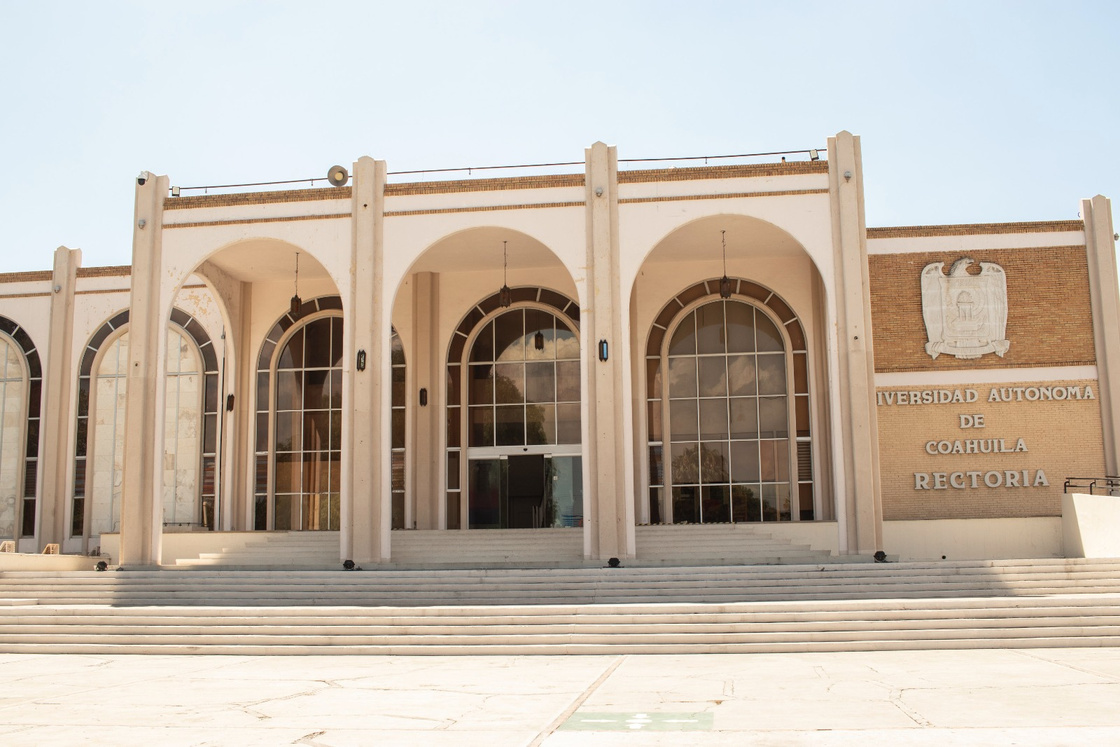 Lorem 
Ipsum
LOREM IPSUM
Lorem Ipsum
Lorem ipsum dolor sit amet, consectetur adipiscing elit. Cras maximus eu lacus a tempus. Duis ullamcorper ante risus, ut sollicitudin ante rhoncus a.
123+
1000+
Lorem Ipsum
Lorem Ipsum
Lorem ipsum dolor sit amet, consectetur adipiscing elit.
Lorem ipsum dolor sit amet, consectetur adipiscing elit.
About The Profit
LOREM IPSUM
Lorem Ipsum
Lorem ipsum dolor sit amet, consectetur adipiscing elit. Cras maximus eu lacus a tempus. Duis ullamcorper ante risus, ut sollicitudin ante rhoncus a.
$ 465K
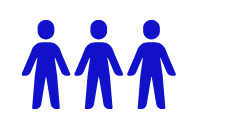 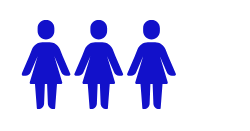 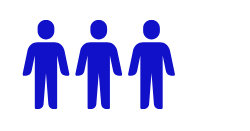 Lorem Ipsum
Lorem Ipsuman
Lorem Ipsum
$ 789K
Presentations are typically speech meant to inform new idea.
Presentations are typically speech meant to inform new idea.
Presentations are typically speech meant to inform new idea.
¡GRACIAS!
SUBTITULO / DEPENDENCIA
WWW.UADEC.MX
Contáctanos
Colaborador 1
Colaborador 2
Colaborador 3
ÁREA
ÁREA
ÁREA
colaborador@uadec.edu.mx
colaborador@uadec.edu.mx
colaborador@uadec.edu.mx
TELÉFONOS
DIRECCIÓN